20/08/2024
Lei de Diretrizes Orçamentárias
 PL nº 157/2024 (LDO 2025)
PL 157/2024 (LDO 2025)
2
Fundamento Legal
Constituição Federal
“Art. 165 – Leis de iniciativa do Poder Executivo estabelecerão: II – as diretrizes orçamentárias”

Lei de Responsabilidade Fiscal
“Art. 48 (...)
Parágrafo Único – A transparência será assegurada também mediante incentivo à participação popular e realização de audiências públicas, durante os processos de elaboração e de discussão dos planos, lei de diretrizes orçamentárias e orçamentos. ”

Lei Orgânica do Município
“Art. 147 - Os projetos de lei relativos ao Plano Plurianual, de Diretrizes Orçamentárias, Orçamento Anual e os Créditos Adicionais serão apreciados pela Comissão de Legislação, Justiça e Redação e pela Comissão Permanente de Finanças e Orçamento (...)”
3
Introdução a LDO
A Lei de Diretrizes Orçamentárias – LDO  é um planejamento de curto prazo que estabelece as prioridades e metas do Orçamento Geral do Município para o exercício seguinte e diretrizes para elaboração da Lei Orçamentária Anual – LOA.
4
Estrutura do Orçamento Geral do Município
5
Compatibilidade com o PPA
Todas as Ações da LDO possuem indicadores, metas físicas e financeiras e estão de forma compatível com o Plano Plurianual aprovado pela Lei nº 9.571/21 e suas alterações.
6
Compatibilidade
Os valores da LDO 2025 serão compatíveis com os valores do PPA 2022-2025 no ano de 2025 :
2025
2021
PPA 4 anos  -  2022   a
LDO 2021
LDO 2022
LDO 2023
LDO 2024
LDO 2025
LOA 2021
LOA 2022
LOA 2023
LOA 2024
LOA 2025
1º Ano Mandato Atual
Mandato Atual
1º Ano Próximo Mandato
7
Compatibilidade - Exemplo
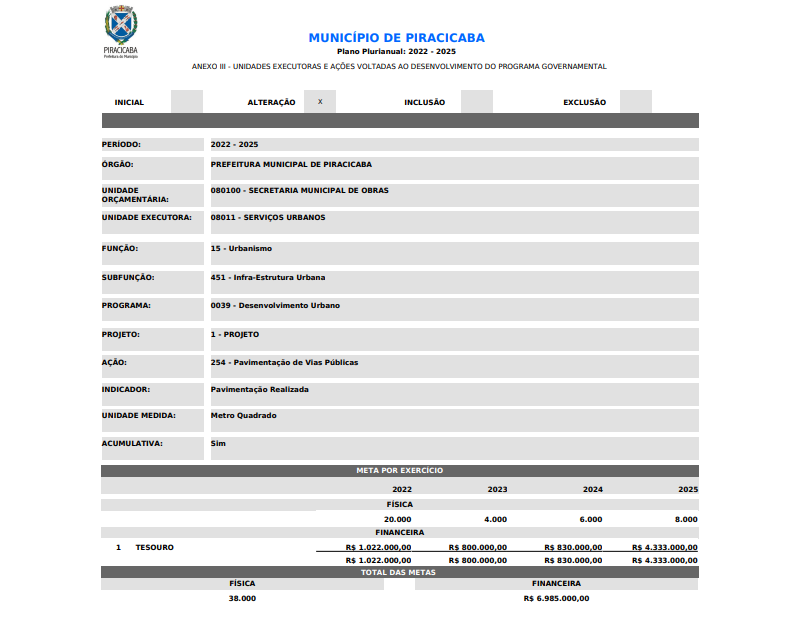 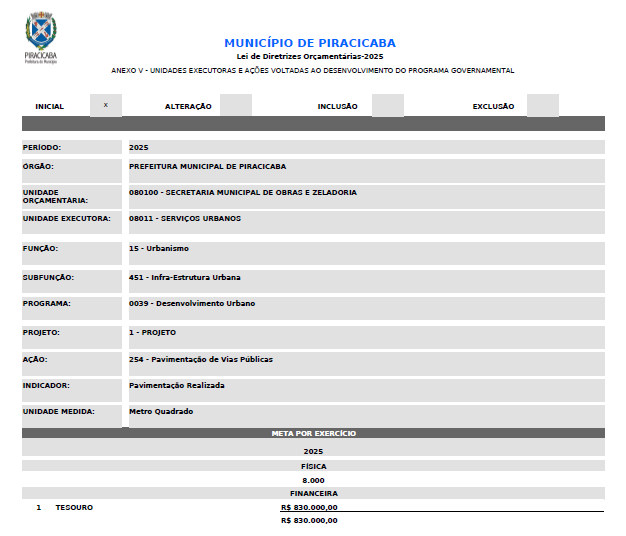 PPA
LDO
8
Parâmetros e Índices Econômicos
Parâmetros
Valores do PPA 2022-2025 como base de cálculo
Inflação (IPCA)
Crescimento do PIB
Variação da Taxa SELIC
10
Indicadores Econômicos - 2025
Estimativa da Inflação Anual – IPCA (IBGE)
3,50%
Estimativa do Crescimento do PIB
1,90%
8,50%
Taxa SELIC
*Banco Central - 07/08/2023
11
Receitas e Despesas2025
Receita e Despesa Total – 2025
Receita Direta
2,425 
Bilhões
2,209
Bilhões
Despesa Direta
Receita Indireta
519
Milhões
Despesa Indireta
735
Milhões
Orçamento Total
2,944 Bilhões
13
Receita e Despesa por Categoria – 2025
14
Receita e Despesa por Órgão - 2025
15
Principais Receitas da Prefeitura - 2025
16
Despesa da Prefeitura por Secretaria - 2025
17
Despesa da Prefeitura por Secretaria - 2025
18
Despesa das Indiretas e Câmara - 2025
19
Recursos para Saúde - 2025
20
Recursos para Educação - 2025
21
Recursos para Assistência Social - 2025
22
Cobertura Financeira prevista do Déficit do Regime de Previdência Municipal
-217,7
Milhões
23
Diferença referentes aos aportes do SEMAE, Câmara e Prefeitura.
Considerações Finais
A LDO 2025 apresentou as estimativas contidas no PPA, com parâmetros de 07/08/2023 projetados para 2025. Neste PL o Poder Executivo não propôs alterações devido às  volatilidades apresentadas pelo Boletim Focus e as incertezas sobre a destinação de recursos pela reforma tributária. Todos os ajustes necessários serão propostos com a entrega da LOA/2025 e será necessário a revisão do Plano Plurianual.
24
Mais informações
http://www.piracicaba.sp.gov.br http://www.financas.piracicaba.sp.gov.br http://www.transparencia.piracicaba.sp.gov.br
25
26